We are looking for people 18 and over who have received ETVs in the last two years to participate in a discussion with other people on their experience receiving an ETV
YOU ARE INVITED
Participation is voluntary. Each participant will receive a $25 gift card!
We want to hear about your experiences!
The Urban Institute, a non-profit research organization, would like to talk to young people who have received an Education and Training Voucher (ETV) [also called [local name of ETV program]] in a virtual group setting to better understand their experiences with ETVs.
Staff from the Urban Institute plan to speak over video conference with those who are interested. Space is first come, first served.
WHERE: Zoom
WHEN:
To confirm your eligibility and sign up, or if you have questions, please call [NUMBER]
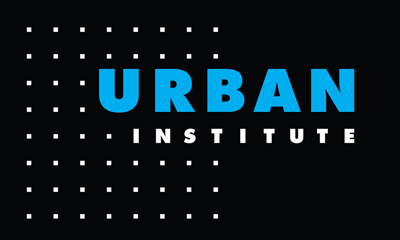 An agency may not conduct or sponsor, and a person is not required to respond to, a collection of information unless it displays a currently valid OMB control number. The OMB number for the described information collection is 0970-0489 and the expiration date is 03/31/2021.